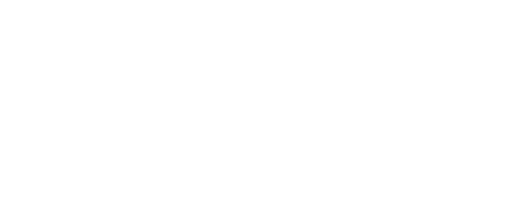 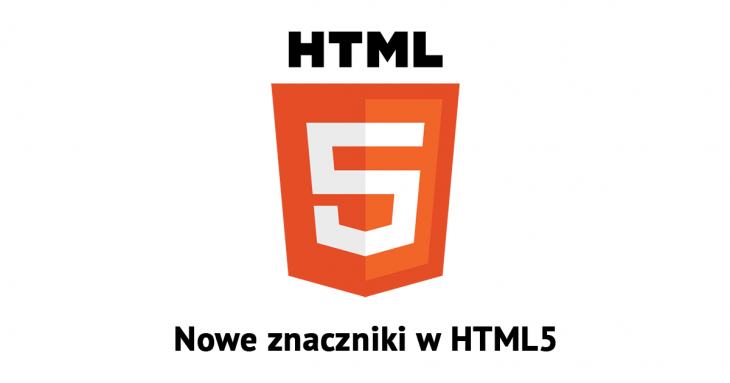 Kaskadowe arkusze stylów
HTML
1
CSS (Cascading Style Sheets)
Kaskadowe arkusze stylów – rozszerzenie formatu pliku HTML, umożliwiające stosowanie stylów (czcionki, kolory) na stronach WWW [PWN].
Kaskadowość stylów oznacza hierarchię reguł. 
Selektory, które znajdują się wewnątrz innych selektorów, dziedziczą wartości ich właściwości. 
Jeśli dwie reguły mają taką samą wagę, to stosowana jest ostatnia.
002
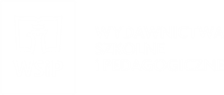 Postać reguły
selektor {właściwość: wartość}
#wstep {font-size:1.2em;} 
powiększenie czcionki w elemencie o id #wstep 
.uwaga {background-color: #ff000;} 
ustawienie czerwonego koloru tła w elementach klasy uwaga p {text-align: justify;} 
wyjustowanie tekstu we wszystkich akapitach
003
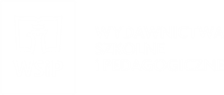 Przykład
body {
  background-color: lightgreen;
}

h1 {
  color: white;
  text-align: center;
}

p {
  text-align: justify;
}
kolor tła
nagłówek: litery białe, tekst wyśrodkowany
akapit: tekst wyjustowany
004
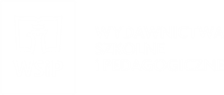 Definiowanie stylu
Styl można definiować:
wewnątrz elementu HTML (styl lokalny),
w wewnętrznym arkuszu stylów w części head,
w zewnętrznym arkuszu stylów.
Każda przeglądarka ma swój domyślny arkusz stylów.
005
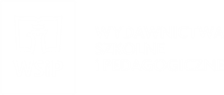 Definiowanie stylu – styl lokalny
<p style = "color: green;">Tekst na zielono</p>
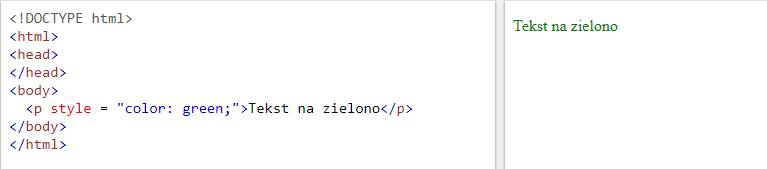 006
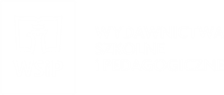 Definiowanie stylu – wewnętrzny arkusz stylów
<head>
<style>
  p {color: green;}
</style>
</head>
<body>
  <p>Tekst na zielono</p>
</body>
7
007
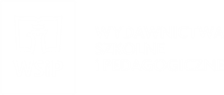 Definiowanie stylu – zewnętrzny arkusz stylów
plik style.css
p {color: green;}
plik index.html
<head>
  <link href="style.css" rel="stylesheet"> 
</head>
<body>
  <p>Tekst na zielono</p>
</body>
008
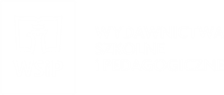 Marginesy i odstępy
Tekst
margin – przestrzeń między elementami
padding – przestrzeń wokół danego elementu
009
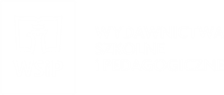 Marginesy i odstępy
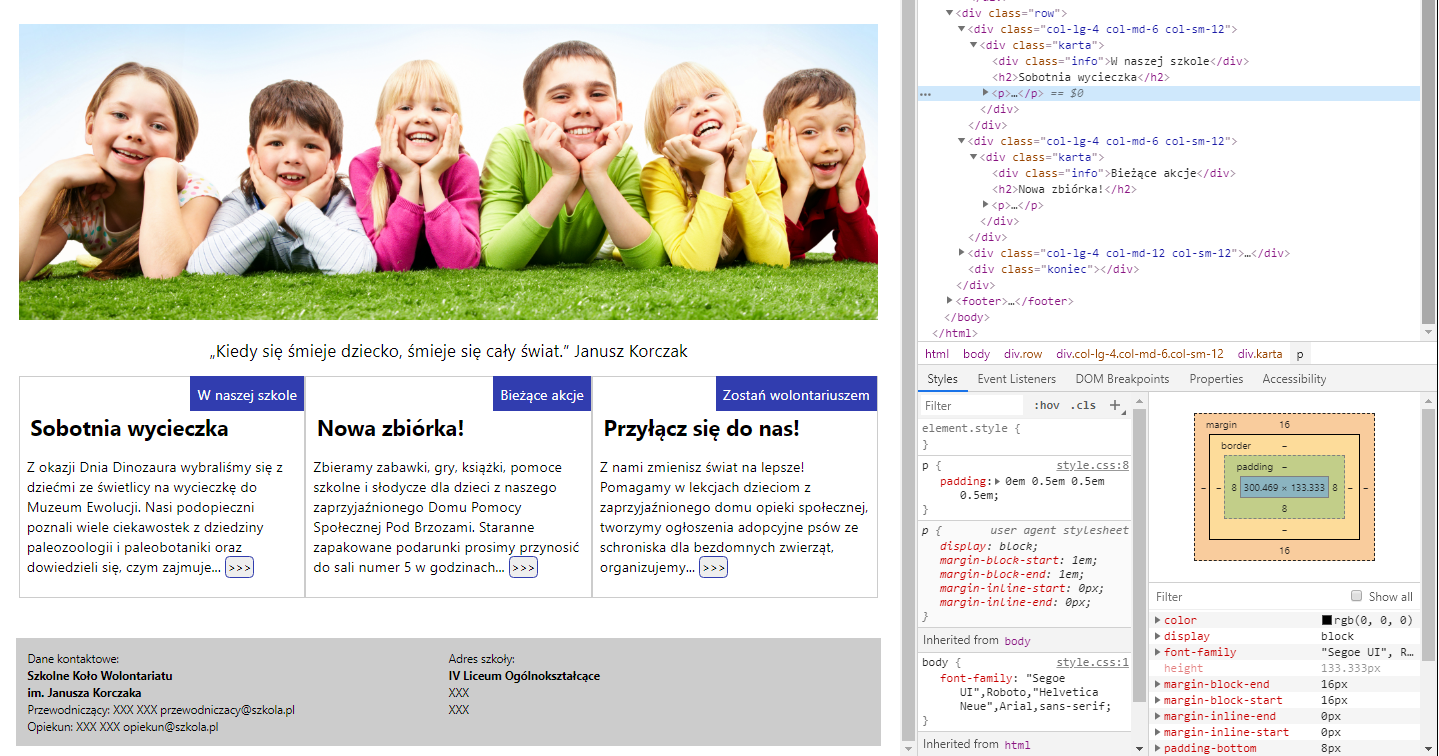 010
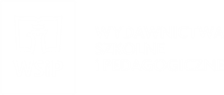 Otaczanie
float: left
float – dany element jest przeciągany na lewo (left) bądź na prawo (right), a reszta elementów go otacza 

clear: both – czyszczenie otaczania, ostatni element musi mieć ustawioną tę właściwość
clear: both
011
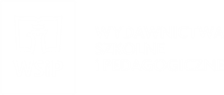 Otaczanie
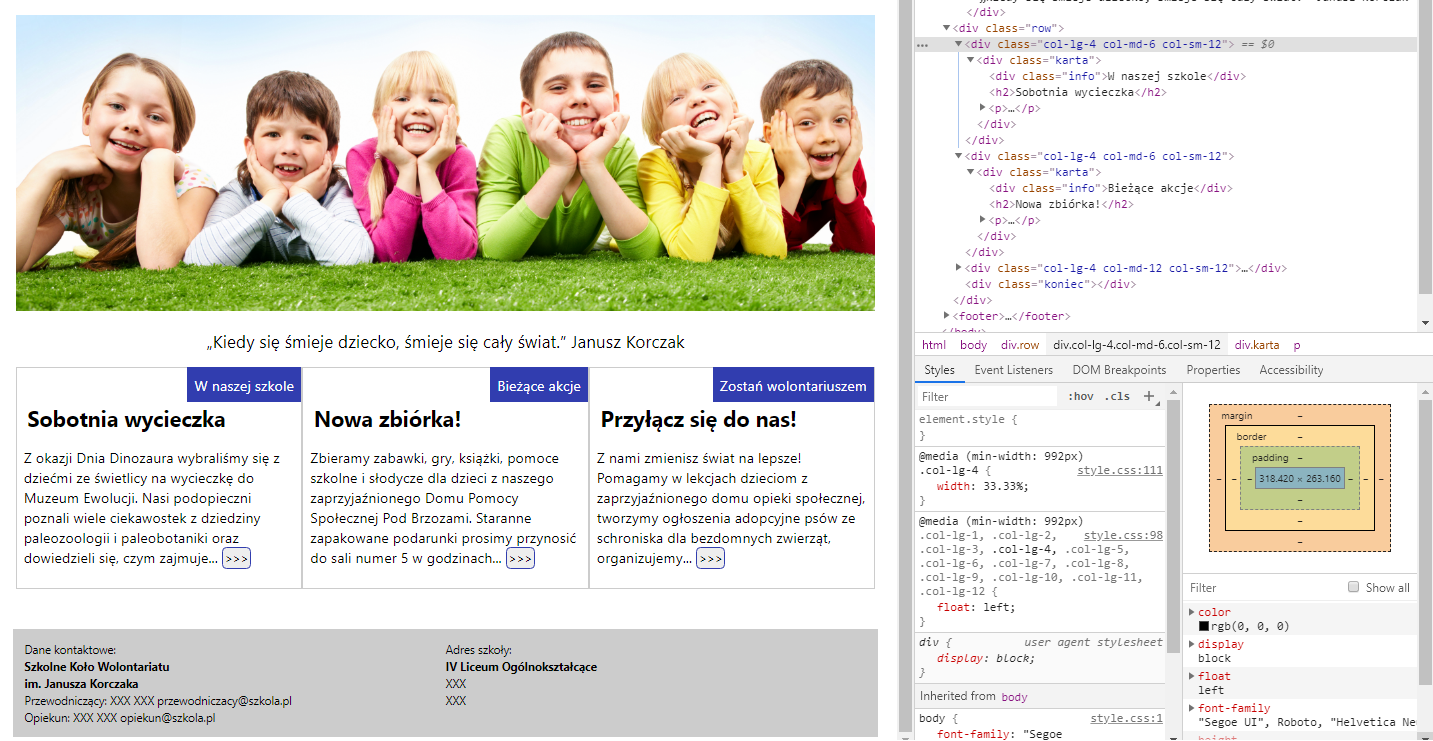 012
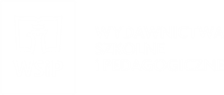 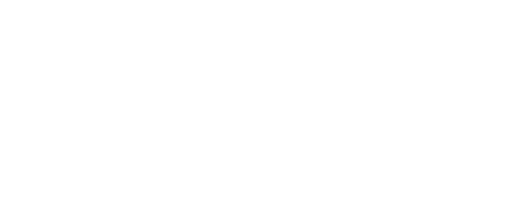 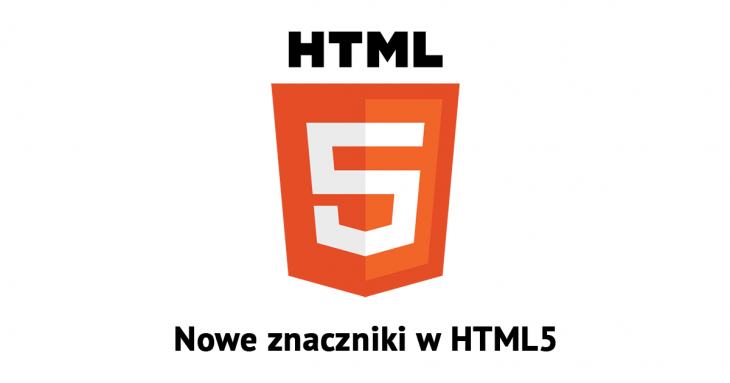 Dziękujemy za uwagę!
HTML
13
Zdjęcie na slajdach 10 i 11: Pressmaster/Shutterstock.com